Manual para registrar asistencia virtual en sistema de titulación FCAyS.
Por Titulación FCAyS.
1)Iniciar sesión con cuenta valida.
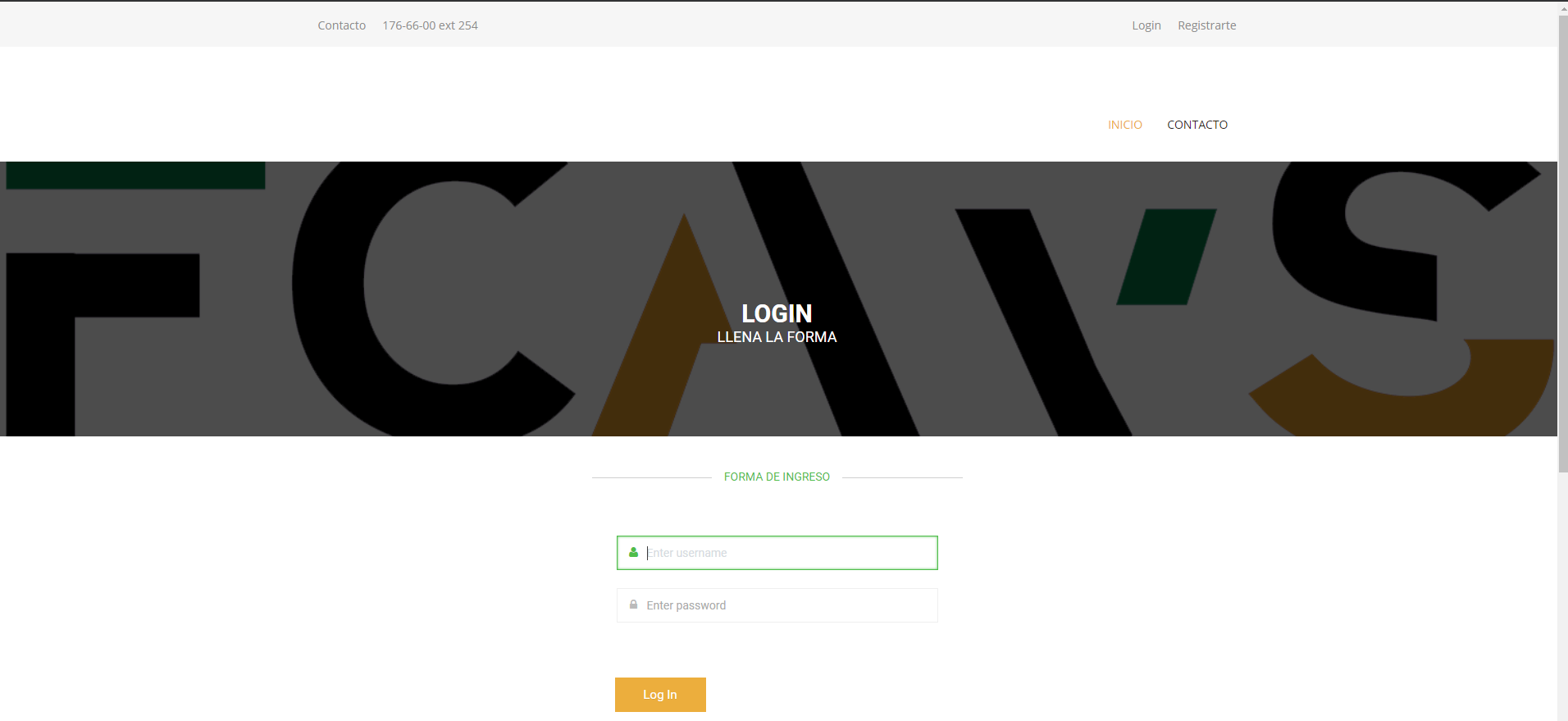 2)Buscar la solicitud que se registro al evento.
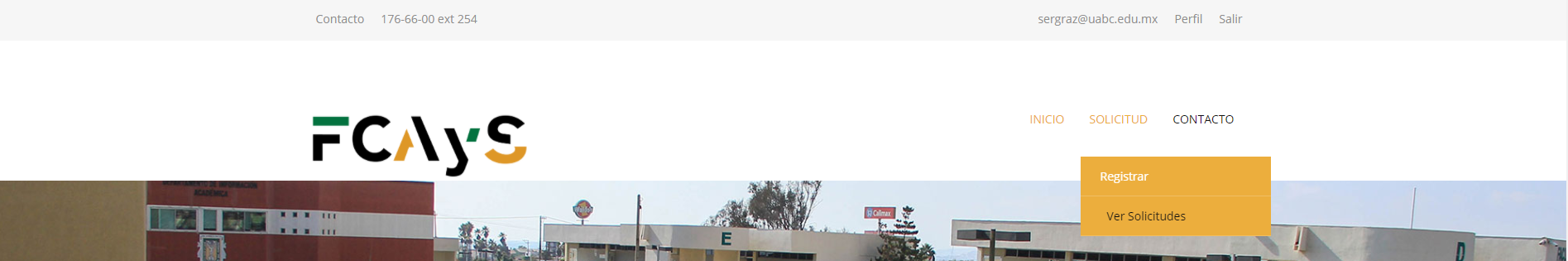 3)Validar la invitación de la solicitud del evento.
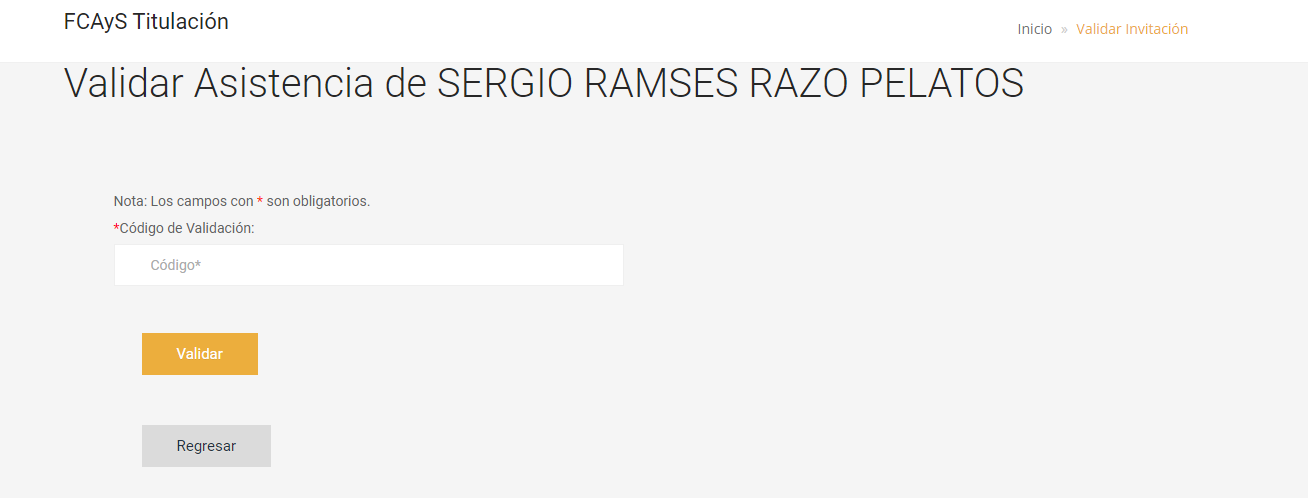 3.1)Ingresar el código que se te dio en la lista de asistencia cuando se solicite en la siguiente pagina.
4)Cerrar la sesión si la validación fue exitosa.
Nota: En caso de errores contactar a la coordinación de titulación.